4.5.2020.4.c
Dobro jutro, dragi moji. Kako ste?  Jeste li se odmorili tijekom vikenda? Što ste radili, jeste li nasmijali nekoga, je li netko nasmijao vas? Nadam se da ste dobro i da pomažete roditeljima. 

Ponedjeljak je, a to znači da upravo kreće naš novi radni tjedan
Hrvatski jezik
PROČITAJ TEKST
HRVATSKI JEZIK
NAPIŠI NASLOV I ODGOVORI NA PITANJA U BILJEŽNICU.
HRVATSKI JEZIK
PROMOTRI !
MATEMATIKA
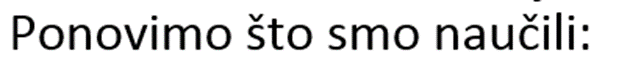 NAPIŠI NASLOV U BILJEŽNICU.

RIJEŠI ZADATKE.
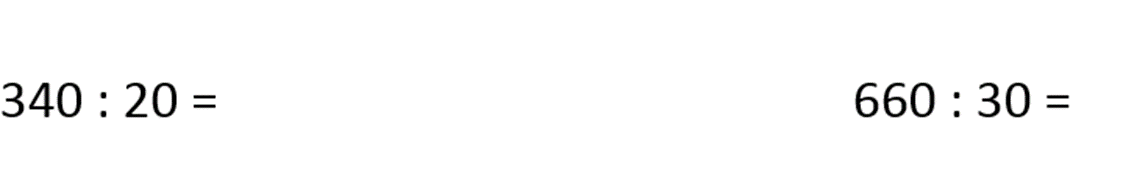 MATEMATIKA
MATEMATIKA
MATEMATIKA
PID - PONAVLJANJE
https://wordwall.net/hr/resource/898106/priroda-i-dru%c5%a1tvo/ljudsko-tijelo

https://wordwall.net/hr/resource/898091/priroda-i-dru%c5%a1tvo/ljudski-organi-su-spoji-sliku-s-to%c4%8dnim-nazivom

https://wordwall.net/hr/resource/897639/priroda-i-dru%c5%a1tvo/glavni-dijelovi-tijela
Sat razrednika – Učiti kako učiti
https://www.youtube.com/watch?v=x_21Uha9c5Q&feature=emb_logo
Dop
Danas ponavljamo vrste riječi: imenice, glagole  i pridjeve. Pred tobom je priča pod naslovom PROLJETNA KIŠA.

Tvoj  je zadatak da iz nje u pisanku ispišeš  zadane vrste riječi. Možeš pisati u stupce ili napravi tablicu. Napiši 5 imenica, 5 glagola i 5 pridjeva.
dop
Proljetna kiša 
Pada kiša. Sićušne kapljice spuštaju se na mokro tlo. Tihi zvuk kiše donosi mir. Volim promatrati kišu kako pada. U sebi nosi miris trave i cvijeća.
Kroz prozor vidim i cvjetnjak ispred susjedine kuće. Tulipani bajkovitih boja lagano su pognuli glave kao da se klanjaju kiši. Jorgovan svjetluca pun bisernih kapljica vode. Izgleda nestvarno. Žute narcise plešu proljetni ples nošene vjetrom.
Maleni vrapčić skakuće s noge na nogu igrajući se na kiši.
Prolaznik trči za odbjeglim kišobranom. Rijetki automobili lagano putuju cestom. 
To je čarolija proljetne kiše